Кастрюля
Выполнена ученицей 5 «Б» класса»
Авторы проекта 
Ильина И.Г.
Егорова Н.А.
Цель
выяснить, для чего нужна кастрюля.
Гипотеза
В посуде с такой формой, как у кастрюли,  можно готовить жидкие блюда, такие как супы, компоты, каши. Это правда?
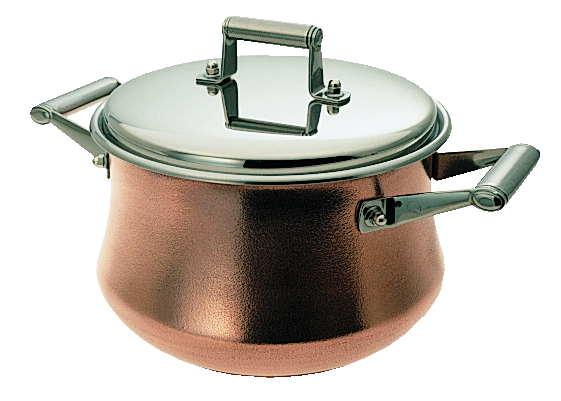 Методы исследования
Для ответа на свой вопрос я сделала следующее:
Спросила об этом у родителей
Провела анкетирование одноклассников
Сходила в библиотеку и ознакомилась с литературой по данному вопросу
Воспользовалась интернетом
Беседа с родителями
Родители рассказали мне о том , какие кастрюли бывают  по форме, размеру. Но затруднились ответить на вопрос, касающийся происхождения кастрюли. Тогда я решила обратиться за помощью к своим 
одноклассникам и  провела 
анкетирование
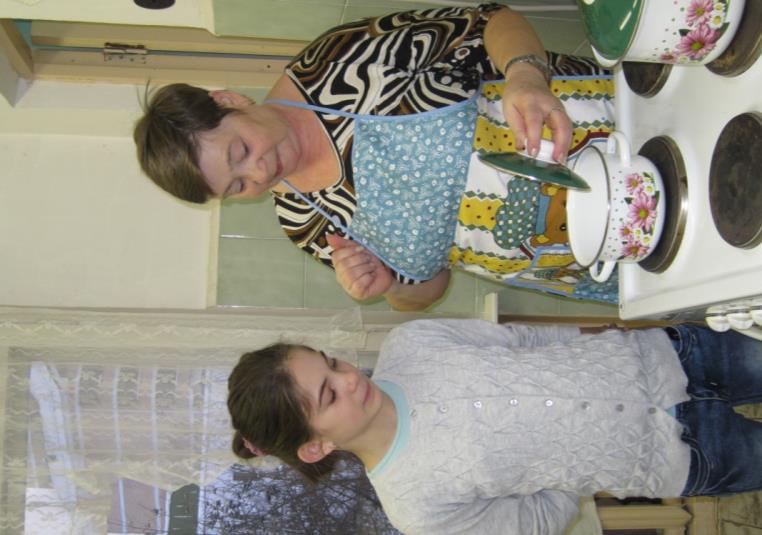 Анкета
Что такое кастрюля?
Игрушки
Посуда
Мебель
Как появилась кастрюля?
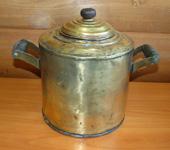 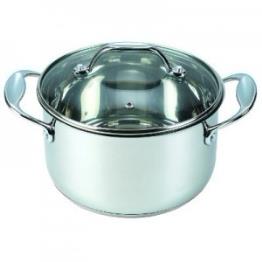 Как выглядит кастрюля?
Крышка
1
Ручка
3
Стенки
2
4
Дно